Course Project
SEC290
Fundamentals of Infrastructure Security
Module 6 Firewall
George Lamboy
Rubric
Time-based access
Take a screenshot of the output in Part 1 Step 28.
It should show two time-based access rules in the FORWARD chain.
Dynamic NAT
Take a screenshot of the output in Part 5 Step 3.
It should include prerouting and postrouting rules.
Brute forcing of SSH logins
Take a screenshot of the output in Part 6 Step 7.
It should show the dropped SSH packet count.
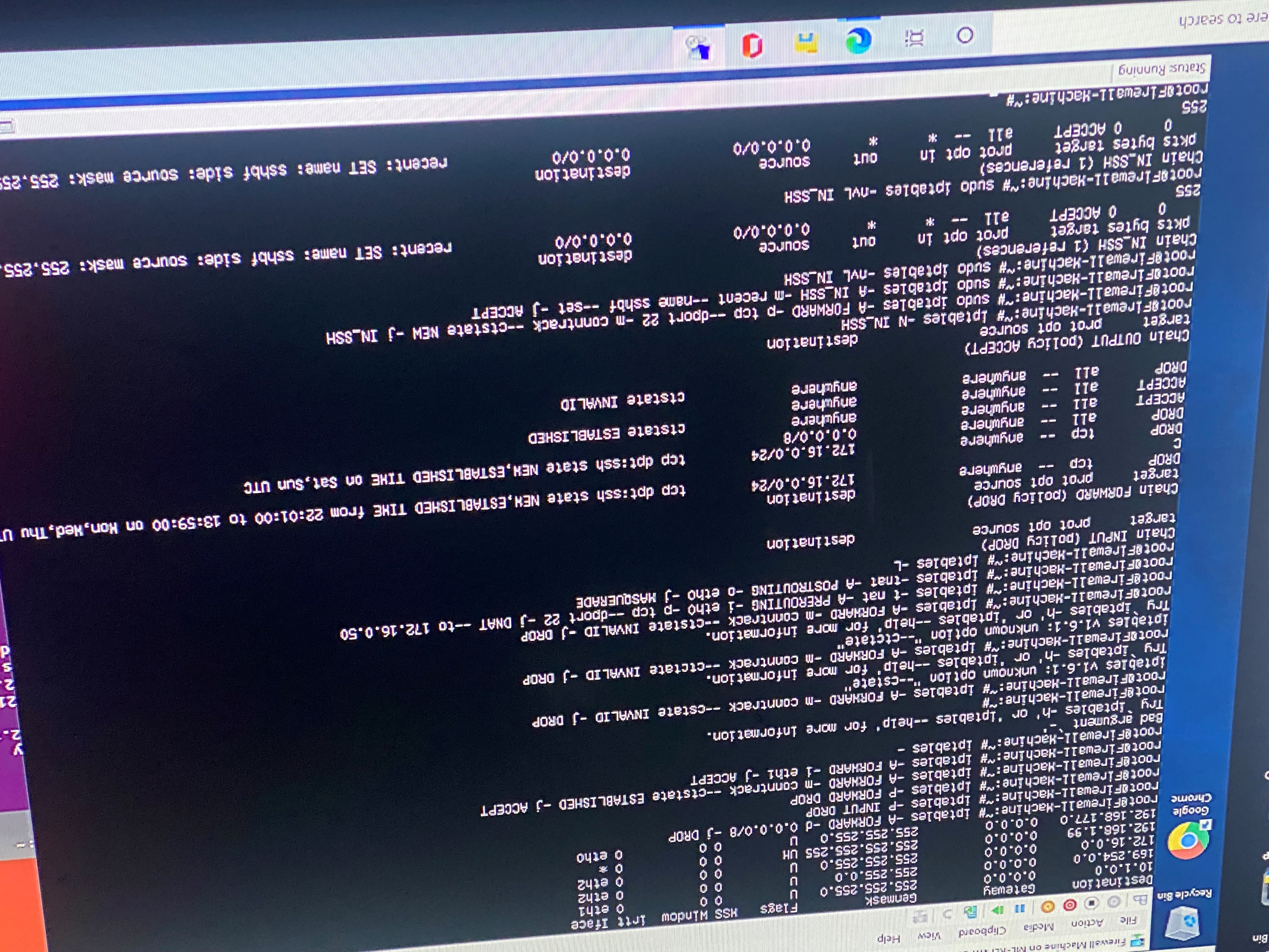